Holidays Spending
Financial Literacy: Session 3
The Black Friday Trap
About 17 percent of items were more expensive on Black Friday in 2016 than they were the week before on Amazon.com
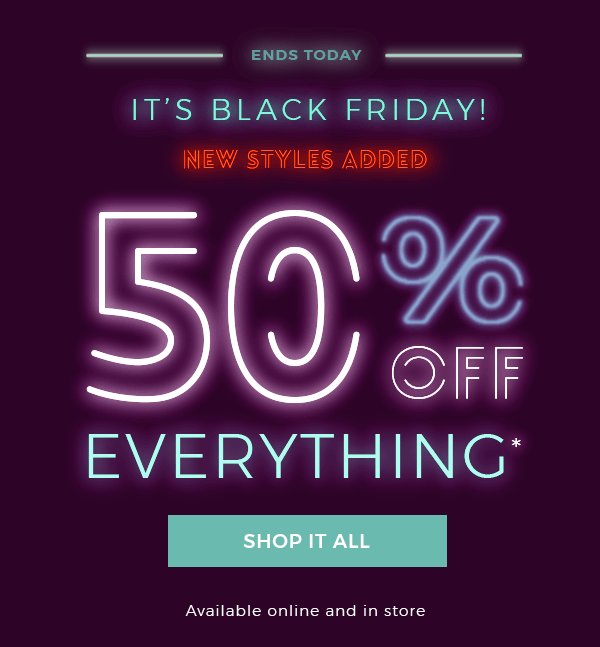 Values & Attitudes
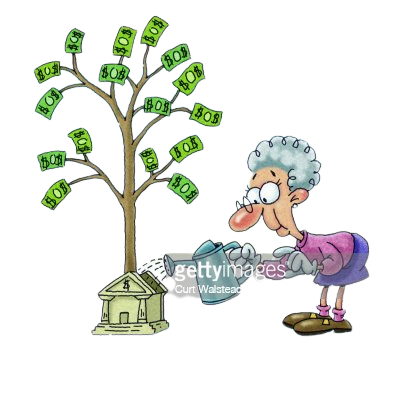 Values- Strongly held beliefs that guide our behavior and reflect what we think is right or wrong



Attitude- Are more flexible and reflect one's current life situation, likes, and dislikes
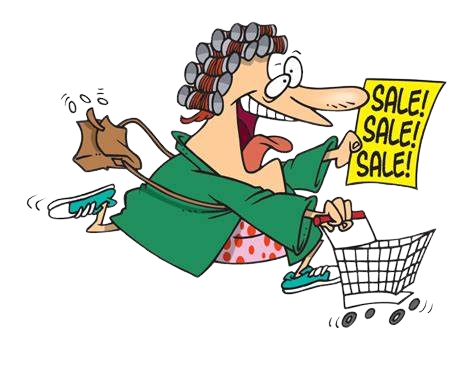 Values-Attitudes-Emotional Reaction= Behavior
[Speaker Notes: E.G- someone who values saving and beliefs that one should only buy necessary items; however, during Black Friday, this individual buys the latest iPhone amongst other items.

If our attitudes do not reflect our values it results in mental conflict]
Activity Time!
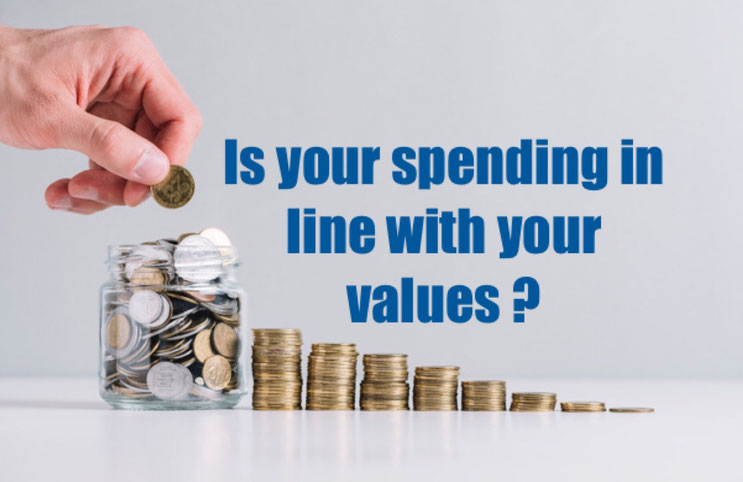 Write down 3-5 core values that you have regarding spending



Do your attitudes align with these values?
How Do Stores Promote Spending
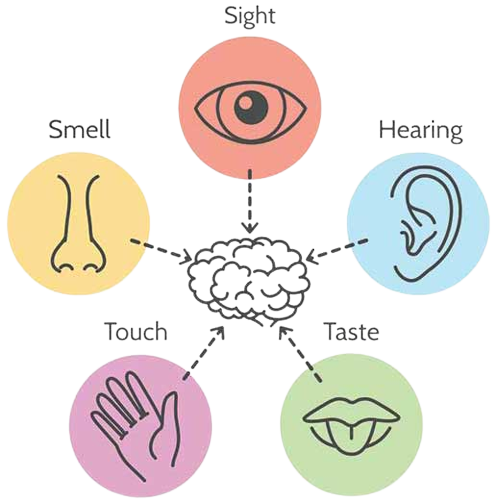 https://youtu.be/WXQTte5wGGI
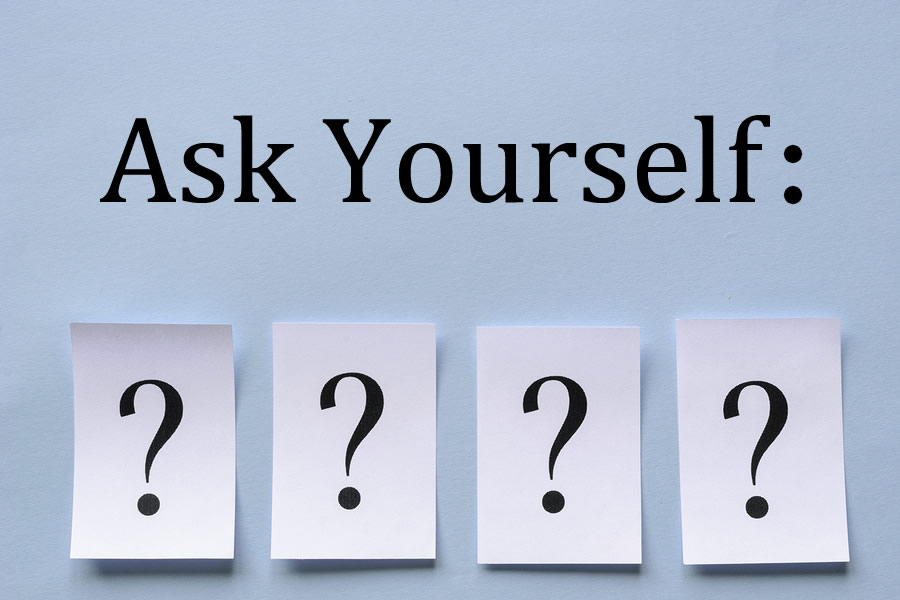 1. Will I really use this product? 
2.  Do I own anything else that provides the same use? 
3. Am I motivated to buy this item because it is branded?
4. Did the salesperson influence my desire for this item? 
5. Where will I put it? 
6. What is the financial cost of this purchase, and can I really afford it? 
7. What if I wait? 
8. What else will I have to give up to afford this?   
9. Will this purchase make me feel guilty?
Questions to Consider Prior to Spending
Ways to Save Money During the Holidays?
Make it a potluck where everyone brings a dish
Get creative with gifts e.g., Secret Santa
Plan before buying gifts to stay on target
Rent outfits- rent the runway, le tote, Gwynnie Bee
Set a budget and stick to it
Stick to simple recipes
Do it yourself centerpieces and other decorations
Make use of coupons and discounts
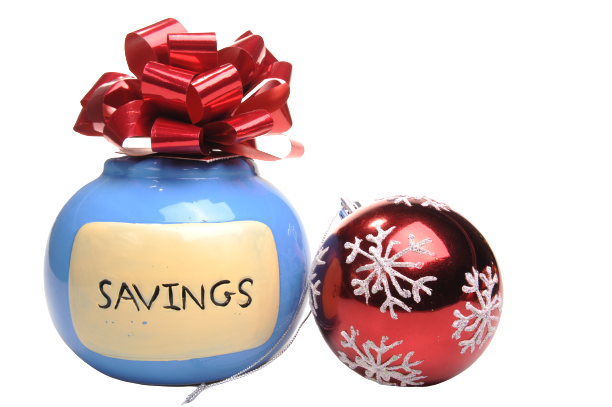